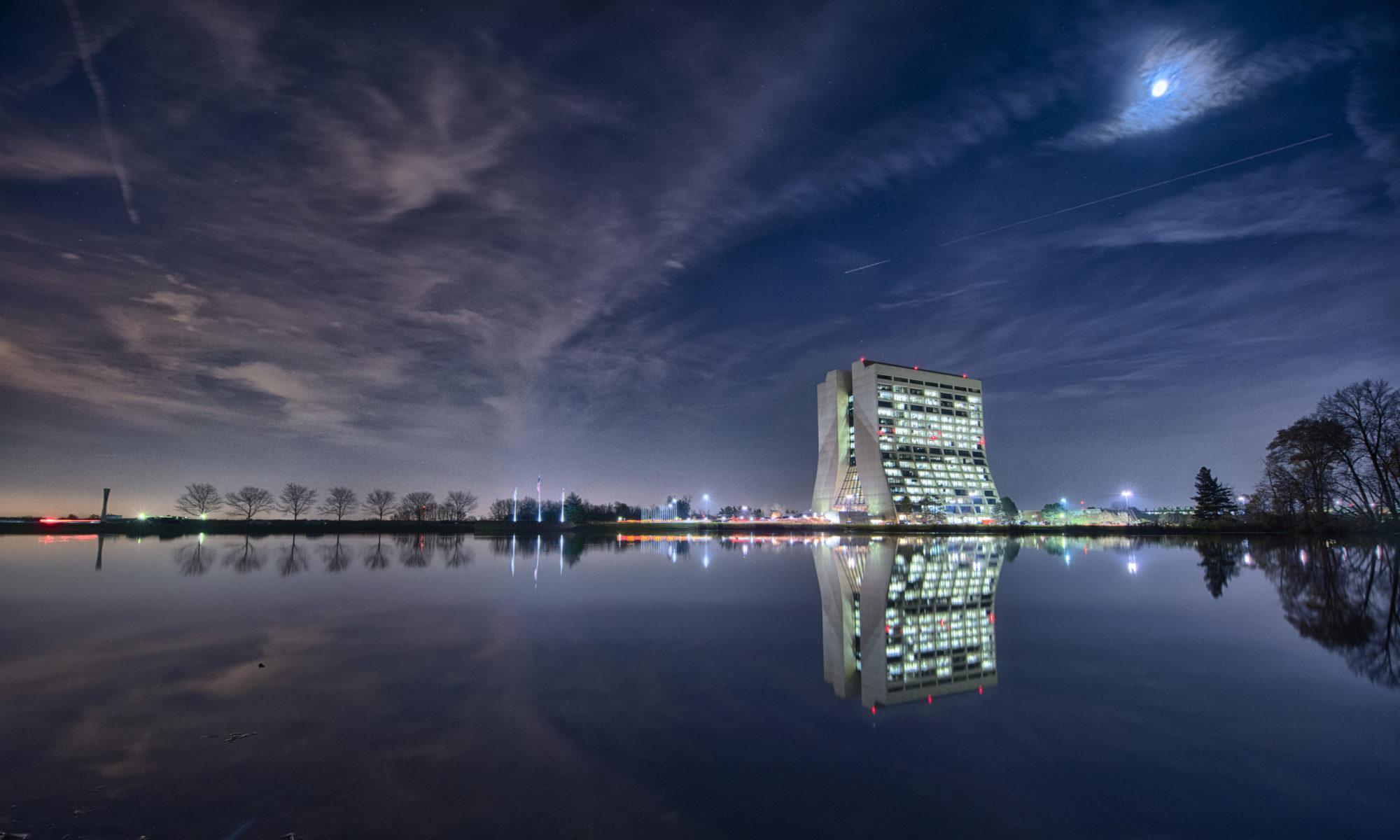 SENSE –NSearch for new physics and technological advancements  from neutrino experiments at the high intensity frontier. 
A cooperative Europe-United States–Brazil effort
WP5Dissemination and Outreach
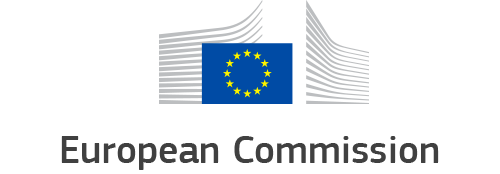 Christian Farnese
SENSE MidTerm Review Meeting
SENSE Web page
http://sesense.df.unipi.it
The web site reports the relevant project information, as well as a list of scientific publications and contributions to International Conferences and Workshops
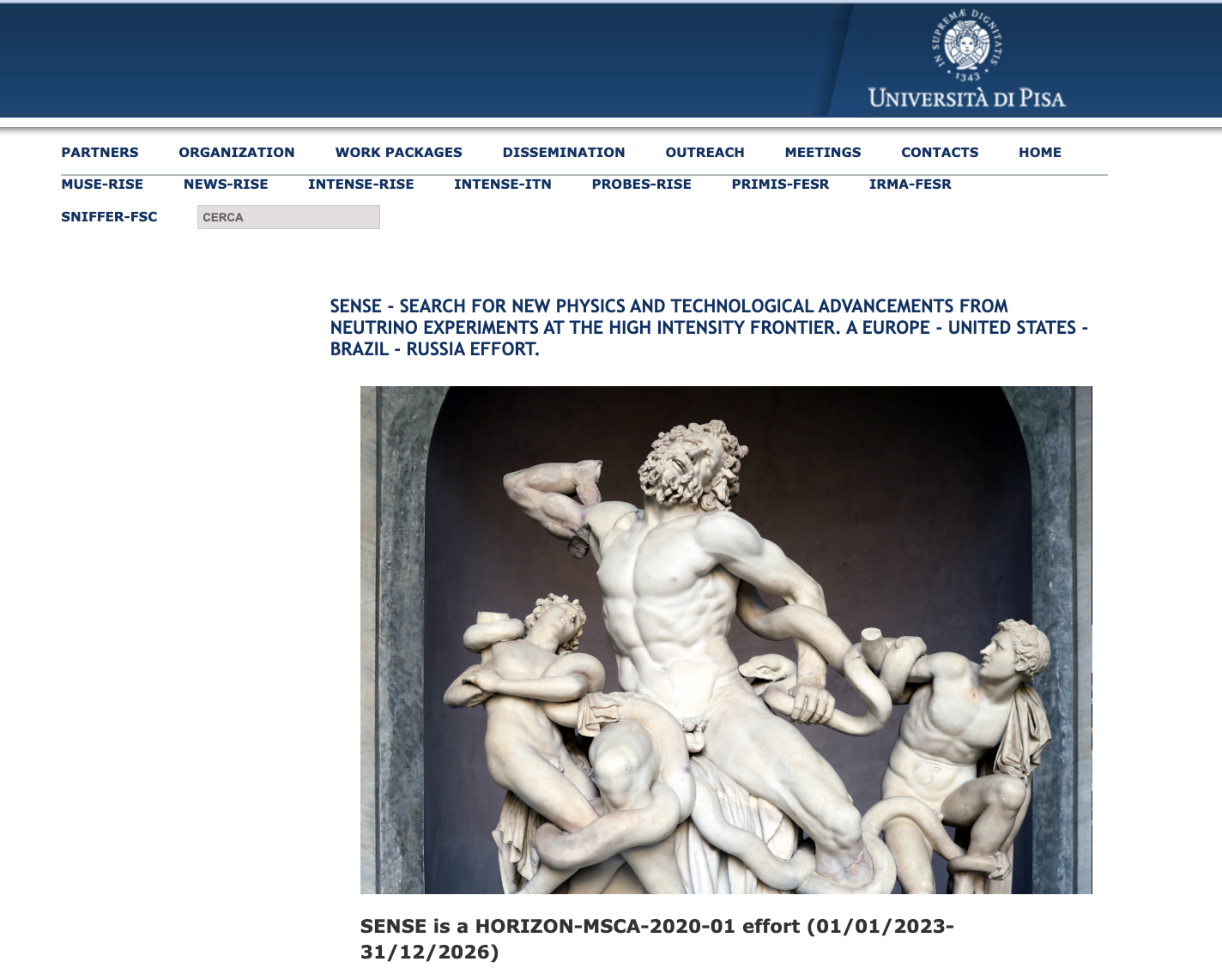 DISSEMINATION: Conferences and Articles
There has been a wide participation in International Conferences and Workshops of the staff researchers, which included oral (Talks) and written contributions (Posters) to numerous International Conferences, and publication of articles in physics and instrumentation journals. 
In the 1.2.5 Section of the Report we include some examples of participation at Conferences and articles
Papers: ICARUS
P . Abratenko et al. [ICARUS Collaboration], “ICARUS at the Fermilab Short-Baseline Neutrino program: initial operation”, Eur. Phys. J.C. 83 (2023) 6, 467, e-Print: 2301.08634 [hep-ex];
Maria Artero Pons for the ICARUS Collaboration, “Status and perspective of ICARUS at the Fermilab Short-Baseline Neutrino Program”, PoS EPS-HEP2024 (2024) 177;
C. Farnese et al. [ICARUS Collaboration], “Implementation of the trigger system of the ICARUS-T600 detector at Fermilab”, Nucl. Instrum. Meth. A 1045 (2023) 167498;
Magda Cicerchia et al. [ICARUS Collaboration], “Study of cosmic rays in the ICARUS-T600 detectors”, PoS TAUP2023 (2024) 165;
P. Abratenko et al. [ICARUS Collaboration], “Calibration and simulation of ionization signal and electronics noise in the ICARUS liquid argon time projection chamber”,  e-Print: 2407.11925 [hep-ex] (2024); 
P. Abratenko et al. [ICARUS Collaboration], “Angular dependent measurement of electron-ion recombination in liquid argon for ionization calorimetry in the ICARUS liquid argon projection chamber”, e-Print: 2407.11969 [physics.ins-det] (2024);
Francesco Poppi et al [IACRUS Collaboration], “Status and perspective of ICARUS-T600 detector at the Fermilab Short-Baseline Neutrino program”, Nucl. Instum. Meth. A 1072 (2025) 170113;
F. Abd Alrahaman et al. [ICARUS Collaboration], “Search for a Hidden Sector Scalar from Kaon Decay in the DI-Muon Final State at ICARUS”, e-Print 2411.02727 [hep-ex]; B. Baibussinov et al. “Study of charging-up of PCB planes for neutrino experiment readout”, JINST 19 (2024) 11, P11012, e-Print: 2407.19105 [physics.ins-det];
B. Baibussinov et al. “A novel liquid argon purity monitor based on 207 Bi”, e-Print: 2411.10796 [physics.ins-det];
Clara Saia et al. [ICARUS Collaboration], “Gain stability of Hamamatsu R5912-MOD photomultipliers at low temperature”, Nucl. Instrum. Meth. A 1069 (2024), 169861;
Laura Pasqualini et al. [ICARUS Collaboration], “Status and perspective of the ICARUS experiments at the Fermilab Short Baseline Neutrino Program”, PoS HQL2023 (2024) 020;
Papers: SBND and DUNE
P. Abratenko et al. [SBND Collaboration¶, “Scintillation light in SBND: simulation, reconstruction, and expected performance of the photon detection system”, Eur. Phys. J. C 84 (2024), no. 10, 1046;
A. Abed Abud et al. [DUNE Collaboration], “Impact of cross-section uncertainties on supernova neutrino spectral parameter fitting in the Deep Underground Neutrino Experiment”, Phys. Rev. D 107 (2023) 11, 112012, e-Print: 2303.17007 [hep-ex];
A. Abed Abud et al. [DUNE Collaboration], “Highly-parallelized simulation of a pixelated LArTPC on a GPU”, JINST 18 (2023) 04, P04034, e-Print: 2212.09807 [physics.comp-ph];
A. Abed Abud et al. [DUNE Collaboration], “Identification and reconstruction of low-energy electrons in the ProtoDUNE-SP detector”, Phys. Rev. D 107 (2023) 9, 092012, e-Print: 2211.01166 [hep-ex];
A. Abed Abud et al. [DUNE Collaboration], “Reconstruction of interactions in the ProtoDUNE-SP detector with Pandora”, Eur. Phys. J. C 83 (2023) 7, 618, e-Print: 2206.14521 [hep-ex];
A. Abed Abud et al. [DUNE Collaboration], “DUNE Phase II: scientific opportunities, detector concepts, technological solutions”, JINST 19 (2024) 12, P12005, e-Print: 2408.12725 [physics.ins-det];
A. Abed Abud et al. [DUNE Collaboration], “First measurement of the total inelastic cross section of positively charged kaons on argon at energies between 5.0 and 7.5 GeV”, Phys. Rev. D 110 (2024) 9, 092011, e-Print: 2408.00582 [hep-ex];
A. Abed Abud et al. [DUNE Collaboration], “Performance of a Modular Ton-Scale Pixel-Readout Liquid Argon Time Projection Chamber”, Instruments 8 (2024) 3, 41, e-Print: 2403.03212 [physics.ins-det];
A. Abed Abud et al. [DUNE Collaboration], “Doping liquid argon with xenon in ProtoDUNE Single-Phase: effects on scintillation light”, JINST 19 (2024) 08, P08005, e-Print: 2402.01568 [physics.ins-det];
A. Abed Abud et al. [DUNE Collaboration], “The DUNE Far Detector Vertical Drift Technology. Technical Design Report”, JINST 19 (2024) 08, T08004, e-Print: 2312.03130 [hep-ex];
International Conferences & Workshops
Some examples
2023
CHEP 2023
EPS-HEP 2023
TAUP 2023
SIF 2023
XX International Workshop on Neutrino Telescopes
XII International Conference on New Frontiers in Physics
IPRD 2023
ACHEP 2023
HQL 2023
New Perspectives 2023
LIDINE 2023
ISAPP 2023
2024
ICHEP 2024
PM 2024
NEUTRINO 2024
XIII International Conference on New Frontiers in Physics
NOW 2024
SIF 2024
35°  Rencontres de Blois
PIC 2024
LIDINE 2024
LLP 2024
XVI CPAN days
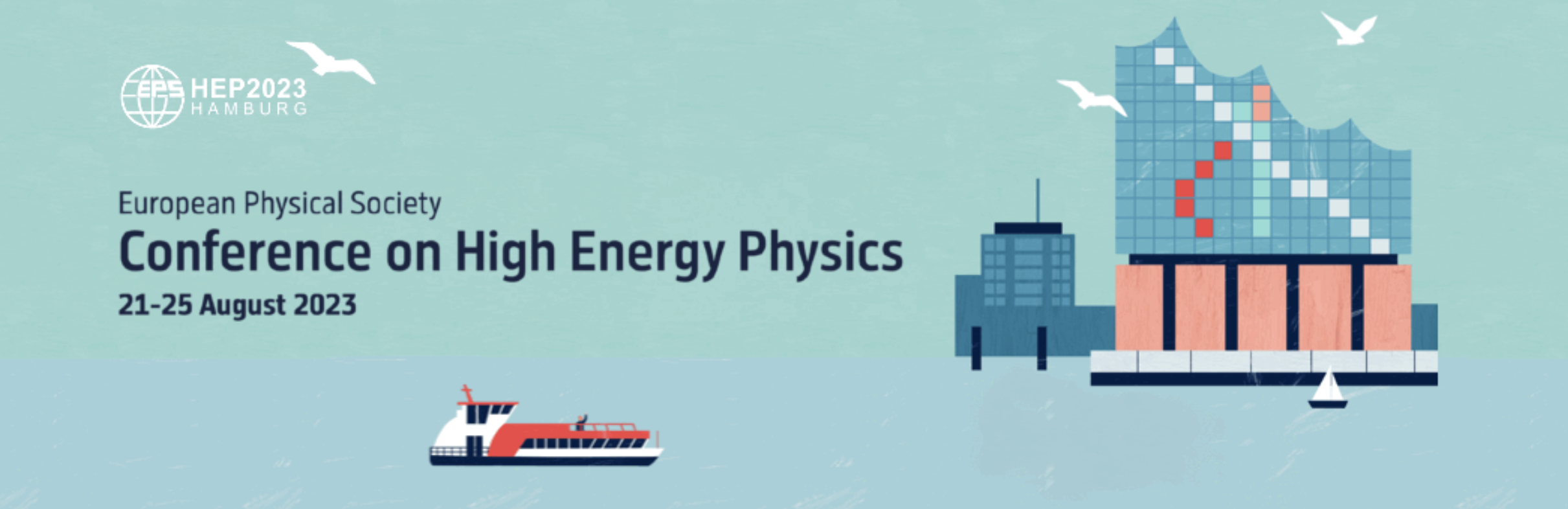 EPS-HEP 2023
https://www.eps-hep2023.eu/
Emanuela Barzi, G. Bellettini, S. Donati, M. Mambelli, “The Italian Summer Students Program at Fermilab: 40 years of education in particle physics and technology”.
Maria Artero Pons, “Status and perspective of ICARUS at the Fermilab Short-Baseline Neutrino Program”.
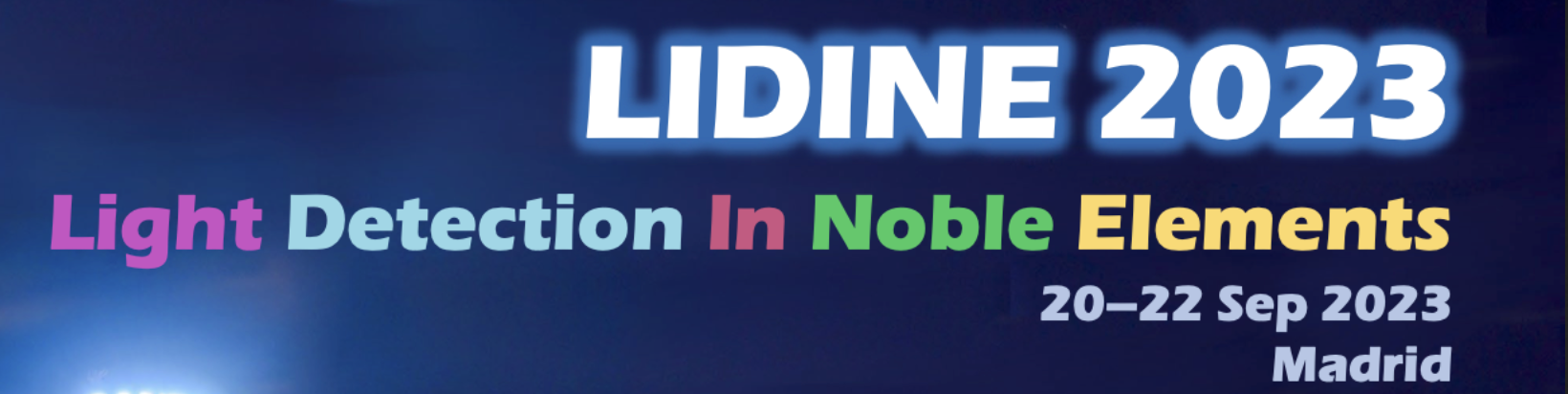 LIDINE 2023
https://agenda.ciemat.es/event/4282/timetable/?view=standard
Francisco Javier Nicolas, “Using scintillation light to tag events in SBND” 
Francisco Javier Nicolas, “A novel Amorphous selenium based photosensor for liquid noble detectors”. 
Rodrigo Álvarez Garrote, “The SBND photon detection system”.
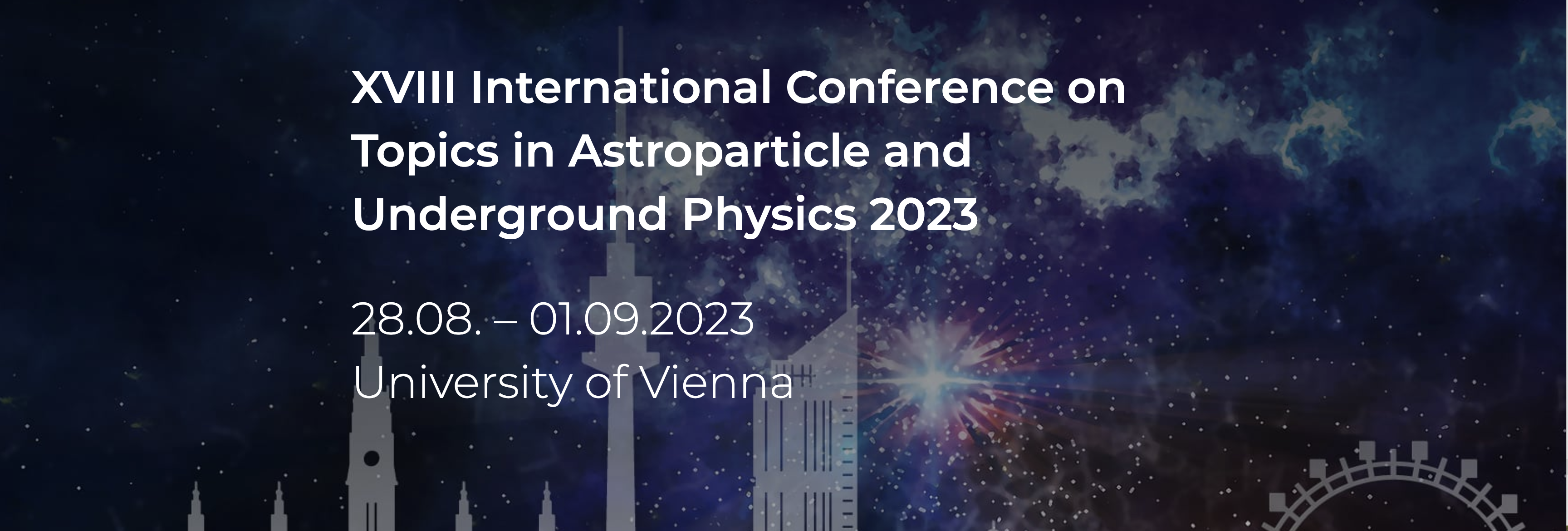 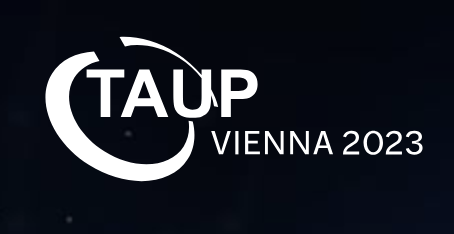 TAUP 2023
https://indico.cern.ch/event/1199289/
Emanuela Barzi, G. Bellettini, S. Donati, M. Mambelli, “The Italian Summer Students Program at Fermilab: 40 years of education in particle physics and technology”.
Magda Cicerchia, “Study of cosmic rays in the ICARUS-T600 detectors”.
José I. Crespo-Anadón, “Searches for Beyond Standard Model Physics in the SBND neutrino experiment”
Clara Cuesta, “Supernova and solar neutrino searches at DUNE”.
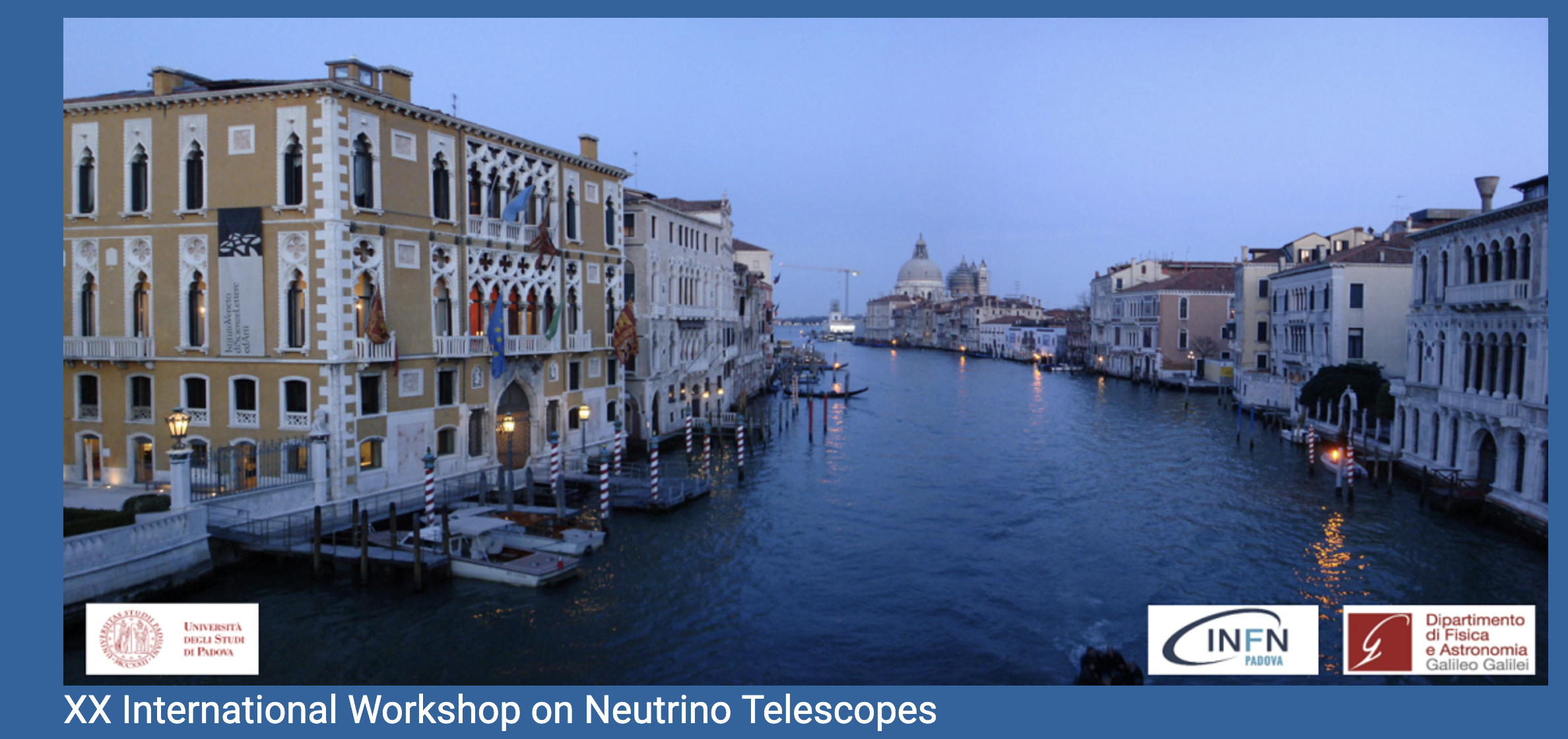 NEUTEL 2023
https://agenda.infn.it/event/33107/
Maria Artero Pons, “Neutrino Reconstruction Analysis at ICARUS Detector”.
Filippo Varanini, “Short Baseline Neutrino Oscillations at Fermilab”. 
Francesco Poppi, “The cosmogenic background rejection of the ICARUS detector at Fermilab”.
(Venice, Italy, 23-27 October 2023);
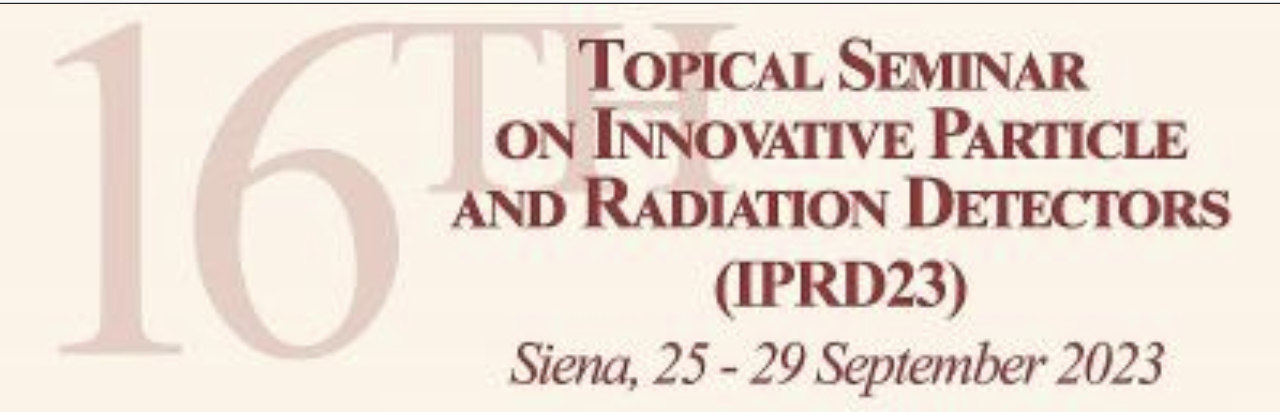 IPRD 2023
https://www.dsfta.unisi.it/it/eventi/16th-topical-seminar-innovative-particle-and-radiation-detectors-iprd23
D. Pasciuto (UNIPI), “Development of the Mu2e Electromagnetic Calorimeter Mechanical Structures” (Talk)
A. Gioiosa (UNIPI), “Mu2e TDAQ and Slow Control Systems”  (Talk)
F. Spinella (INFN), “Development of the Mu2e Electromagnetic Calorimeter Front-End and Readout Electronics”  (Talk)
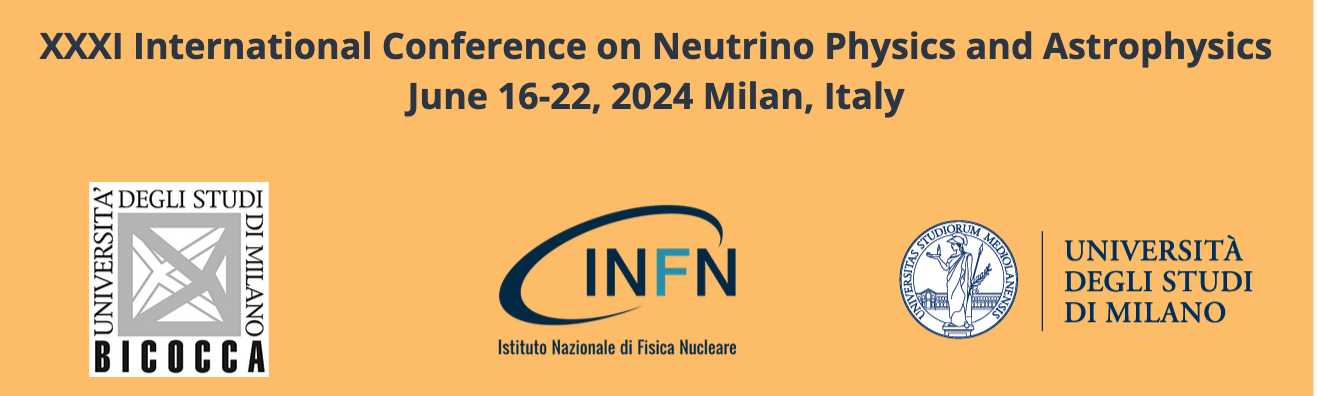 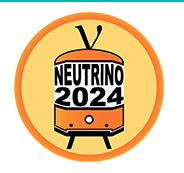 NEUTRINO 2024
https://neutrino2024.org/
D. Gibin, “ICARUS at the Short-Baseline Neutrino Program: First Results”, Talk; 
F. Poppi, “Cosmic background rejection of the ICARUS Experiment at Fermilb”, Poster; 
M. Cicerchia, “Data vs Monte Carlo comparison of light signal from cosmic rays in the ICARUS detectors”, Poster; 
A. Campani, “Track vs shower discrimination in the event reconstruction of the ICARUS Experiment”, Poster; 
Francisco Javier Nicolas, “The SBND detector at Fermilab”, Poster;
Sergio Manthey Corchado, “DUNE’s sensitivity to solar neutrinos”, Poster; 
Laura Pérez-Molina, “Efficiency of the Photon Detection System in DUNE Far Detectors”, Poster.
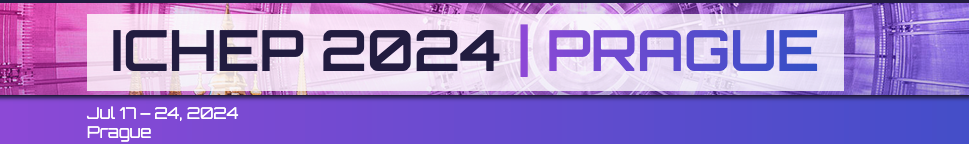 ICHEP 2024
https://indico.cern.ch/event/1291157/
L. Di Noto et al., “ICARUS at the Short-Baseline Neutrino program: first results”, Talk; 
M. Cicerchia et al., “Light signal study of the cosmic rays in the ICARUS detector”, Talk; 
D. Cherdack, “Numi at ICARUS Flux, Cross Section, and BSM Physics”, Talk;
Inés Gil Botella, “The Deep Underground Neutrino Experiment (DUNE) program”,  Talk; 
Sergio Manthey Corchado, “DUNE’s low energy physics searches”, Poster;
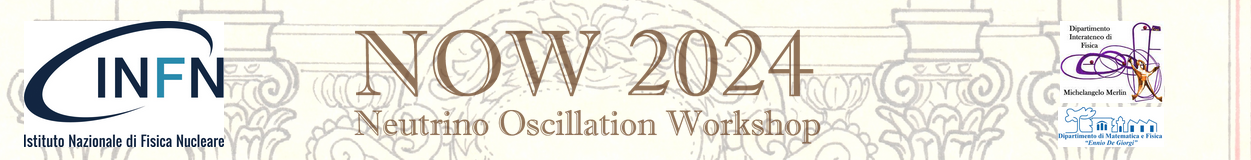 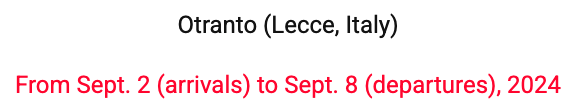 NOW 2024
https://home.ba.infn.it/~now/now2024/
Christian Farnese, “Searching for sterile neutrinos with ICARUS at FNAL”; Talk.
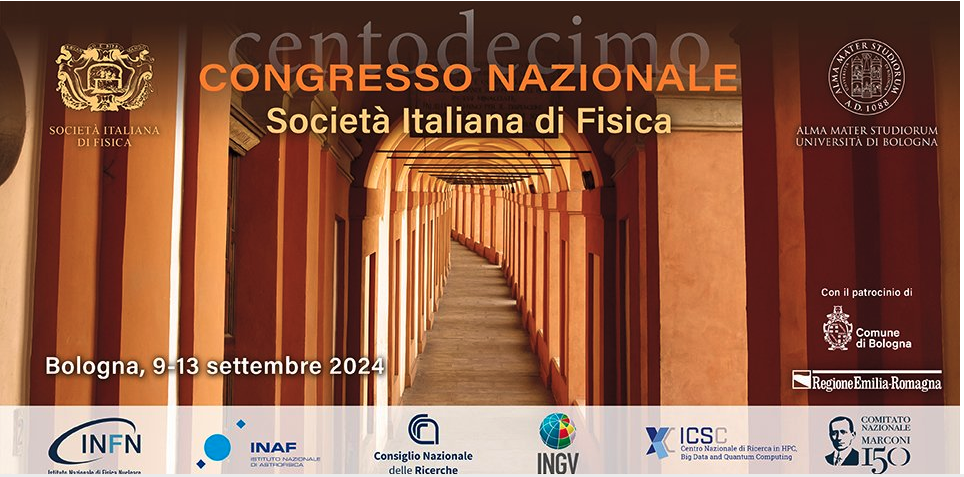 SIF 2024
https://2024.congresso.sif.it/info
Laura Pasqualini, “ICARUS at the Short-Baseline Neutrino program: First results”, Talk; 
Francesco Poppi “Cosmic background rejection in the ICARUS experiment at Fermilab”, Talk; 
Riccardo Triozzi, “Performance of the ICARUS trigger system at the booster and NuMI neutrino beams”, Talk; 
Vanessa Brio, “Neutrino event detection in ICARUS: Analysis of photomultiplier waveforms and Monte Carlo validation”, Talk; 
Giovanni Chiello, “Muon momentum reconstruction in ICARSU-T600 LAr-TPC via multiple scattering” , Talk.
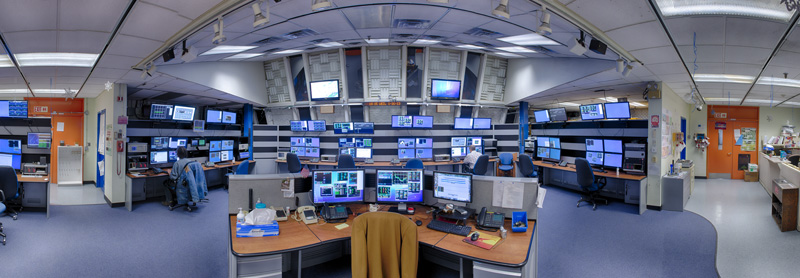 THE ITALIAN SUMMER STUDENTS PROGRAM AT FERMILAB
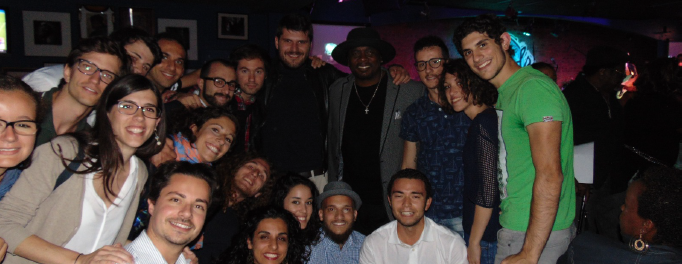 THE ITALIAN SUMMER STUDENTS PROGRAM AT FERMILAB
Students’ Recruitment
INTERNATIONAL PROGRAM 
Applications from most Italian 
      and some European Universities

MASTER STUDENTS
Physics/Applied Physics
Engineering, Materials Science 
Computer Science

ADMISSION
Curriculum Vitae
Recommendation Letters
Motivation Letter
Interview
Good knowledge of English
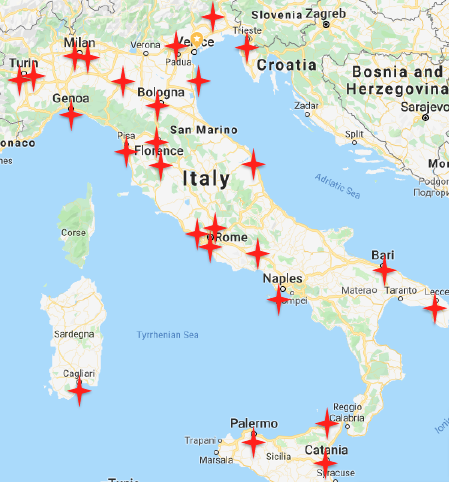 THE ITALIAN SUMMER STUDENTS PROGRAM AT FERMILAB
Training Programs
AUGUST – SEPTEMBER (9 WEEKS)

PROGRAMS FOR PHYSICISTS
Design, construction, commissioning of particle detectors/accelerators 
Simulation of particle detectors/accelerators and particle physics experiments
Analysis of data collected by particle physics experiments

PROGRAMS FOR ENGINEERS
Design/Test of  particle detectors/accelerator components
Design/Test of superconducting materials and magnets for particle accelerators
Development of fast electronics components/high precision mechanics
Development of advanced computing infrastructures

UNIVERSITY CREDITS (acknowledged by the UNIPI Summer School) 
6 ECTS credits (ECTS, European Credit Transfer and Accumulation System)
THE ITALIAN SUMMER STUDENTS PROGRAM AT FERMILAB
Applicants Benefits
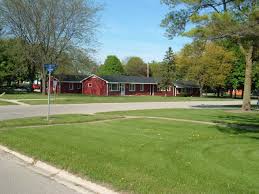 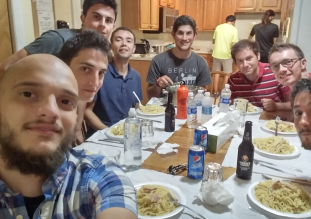 THE ITALIAN SUMMER STUDENTS PROGRAM AT FERMILAB
Important Actions/Dates
January – April
Receive Supervisors’
Training Programs
January – March
Receive Students’
Applications
March – April
Students’ Interviews
In 2024 we received
> 100 Applications
> 30 Training Programs
13 Summer Students at Fermilab
April - May
Students’ Selection
TP Assignment
Last weekend of July 
Fly to Chicago
Fermilab Hiring
+5 weeks (August)
MidTerm Review
+9 weeks (September)
Final Review
October
Final Exam at UNIPI
THE ITALIAN SUMMER STUDENTS PROGRAM AT FERMILAB
Summer Students Statistics (1983 – 2024)
C
O
V
I
D
C
O
V
I
D
- Total (613 students since 1983)
- Physics students
- Engineering students
X
2024
THE ITALIAN SUMMER STUDENTS PROGRAM AT FERMILAB
Training Programs (2017-2024, last 6 “years”)
- 78 Physics students
- 66 Engineering students
THE ITALIAN SUMMER STUDENTS PROGRAM AT FERMILAB
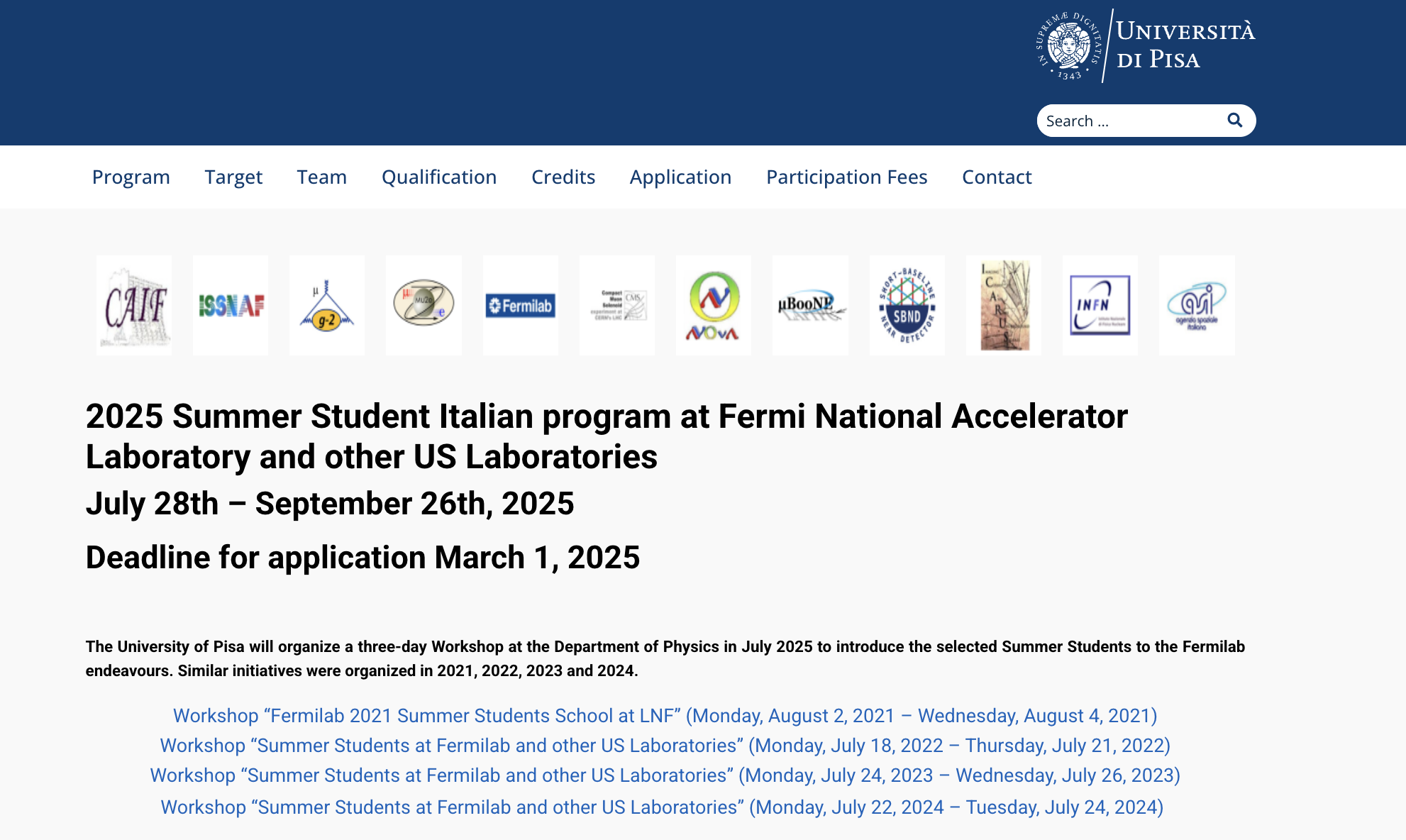 Outreach Activity :European Researchers’ Night – September 29, 2023					          September 27, 2024
The event aims to bring researchers closer to the general public and to increase public awareness of research and innovation activities with a view to supporting the public recognition of research and innovation activities, creating an understanding of the impact of researchers’ work on citizens’ daily lives and encouraging young people to embark on research careers
Plenty of events across Europe:
INFN and UNIPI researchers contributed to organize events in several Italian cities
As an example: Science4 all organized at Padova-Italy in 2023 and 2024
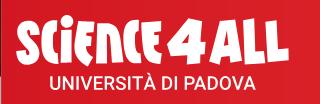 Outreach Activity:
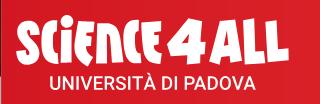 Science4All, a scientific communication project organized by the Padova University that aimed to communicate science in a simple and fun way to everyone.
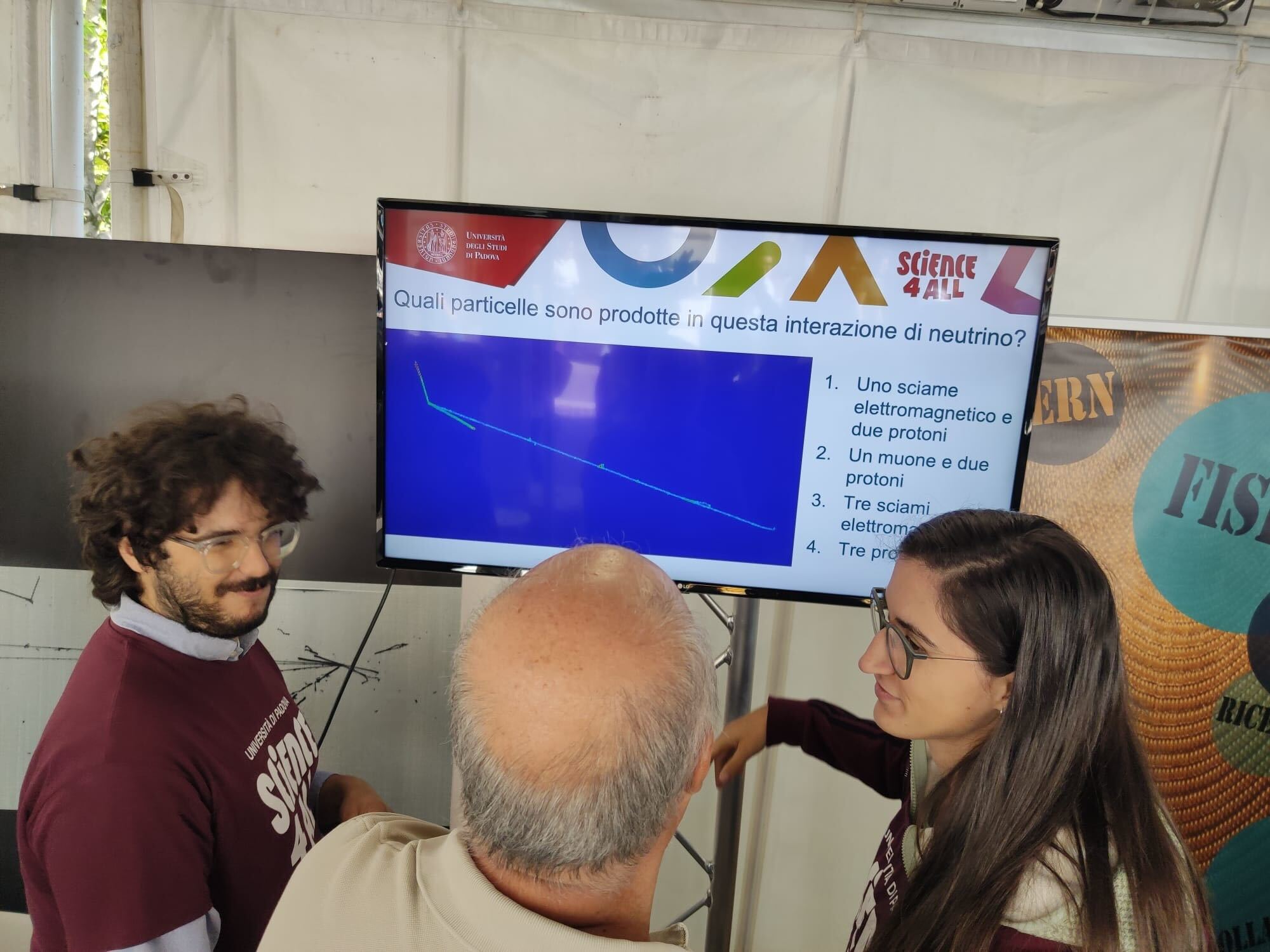 INFN and University of Padova researchers contribute to Science4All, presenting theneutrinos, showing the neutrino events recorded by the ICARUS experiment and involving the Participants to a Quiz Game «Recognize the particles in ICARUS»
M. Artero Pons and R. Triozzi asking “Is the event in the picture a neutrino interaction?”
The «PICO» PhysICs fOr all project
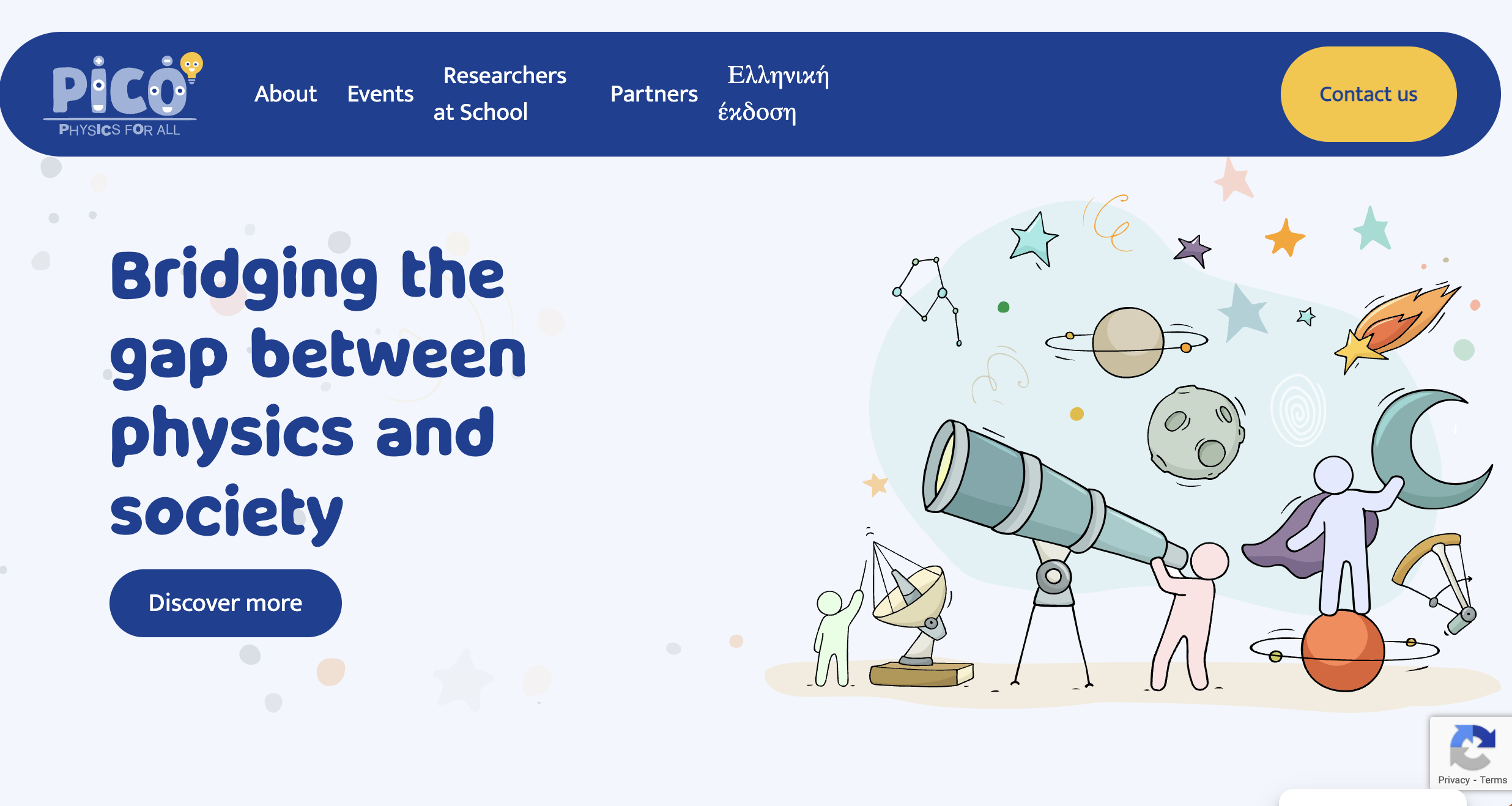 https://picoproject.eu/
The EU-funded PICO project aims to increase citizens’ awareness of fundamental physics and of the impact that discoveries in these fields have on their everyday lives. 
 PICO will coordinate Researchers’ Night activities and satellite events in 4 countries (Greece, Italy, France, Spain). The main events will take place in person, with a remote component to open the door of world-famous laboratories and research infrastructures, which participate in international collaborations.
Thank you for your attention and…
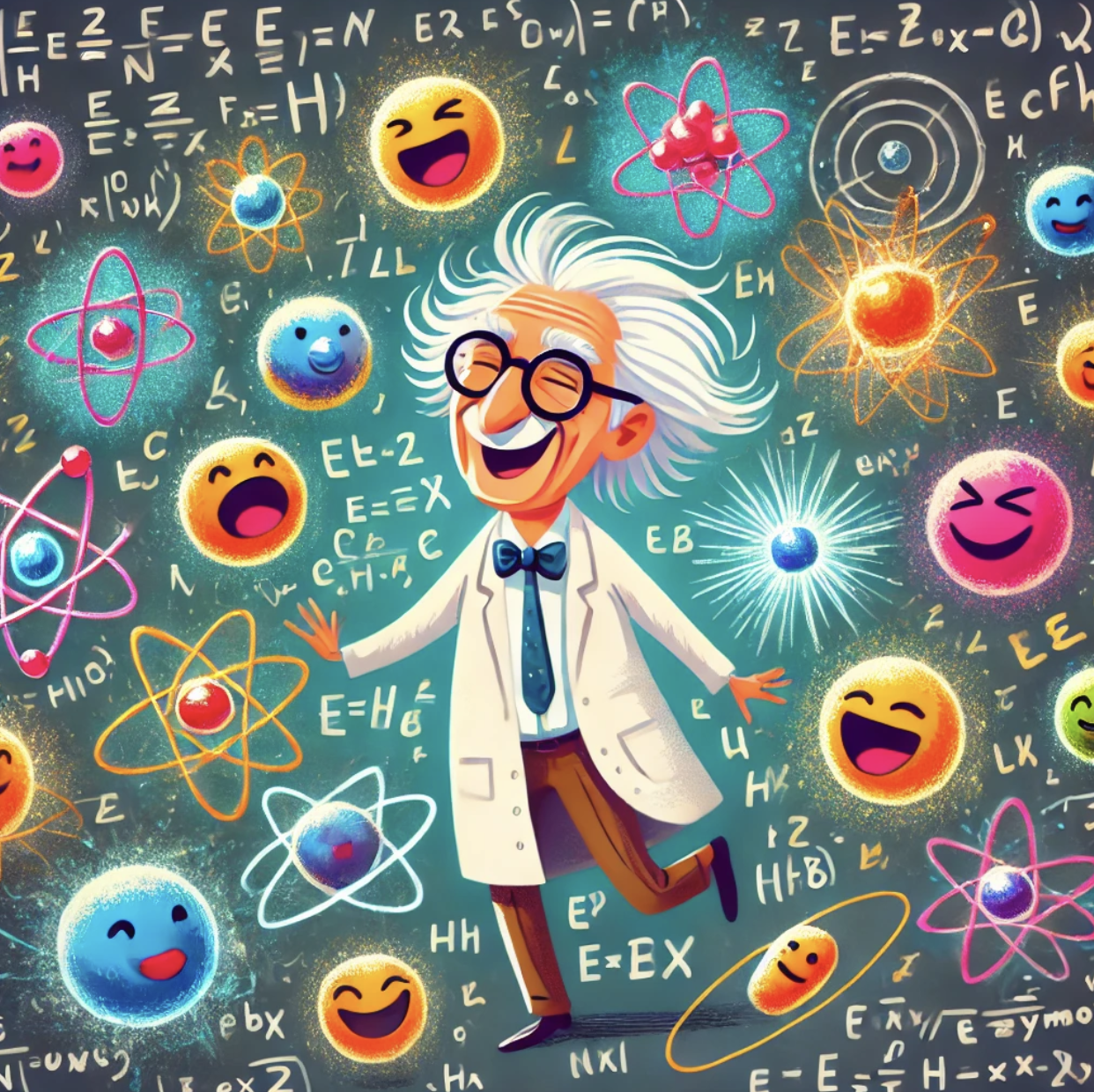 …have fun with physics!!